Vysvětlete význam předponových sloves:

vejít do místnosti 
zabodnout nůž
uskočit 
přepsat
vyjít na kopec 
docvičit
převrhnout 
vznést se
rozutíkat se 
odstěhovat
obejít 
dojít
Předpony u sloves pohybu
Doplňte vhodné předpony

1. Musím ještě …............jít do obchodu pro chleba. 2. …............šel ke dveřím, chvíli před nimi stál a pak …............šel pryč. 3. …............jedeme výtahem, nebo do prvního patra …............jdeme pěšky? 4. Jaké to bude mít následky, co z toho …............jde? 5. Kdy …............šel tento román? 6. …............jel mi vlak a teď musím čekat na další. 7. …............šli jsme se u koně na Václaváku. 8. Manželé se …............šli po dvaceti letech manželství. 9. …............šel do místnosti a hned zase …............šel ven na chodbu. 10. …............šel tuto poznámku mlčky. 11. Slunce …............šlo za mraky. 12. Kdo hledá, ten …............jde. 13. Zítra bude krásně, …............jedeme někam ven? 14. Šťastnou cestu, …............jeďte v pořádku! 15. Na D1 se srazila dvě auta. Musíme to místo …............jet. 16. Je zelená, můžeme …............jít na druhou stranu ulice.
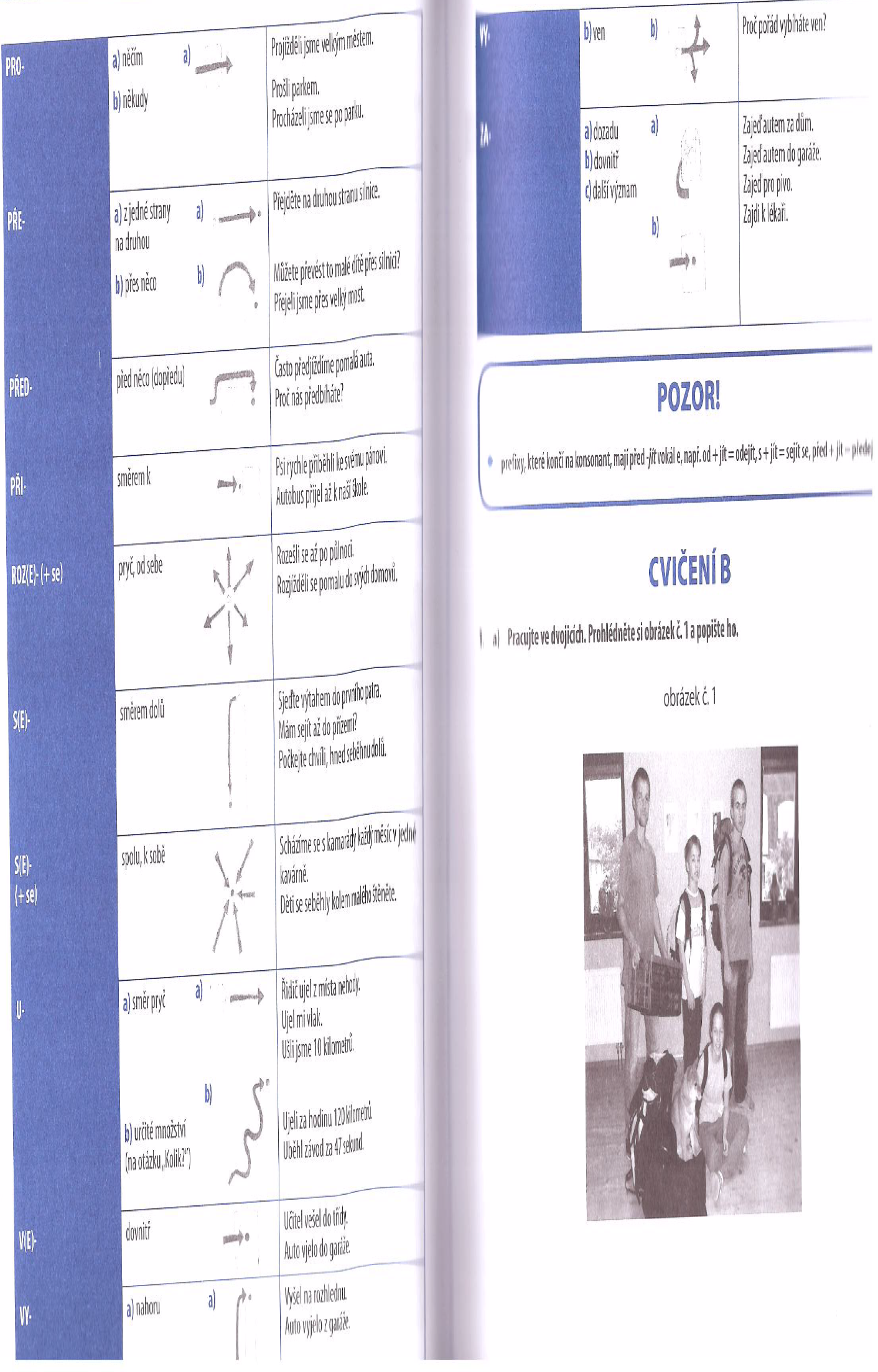 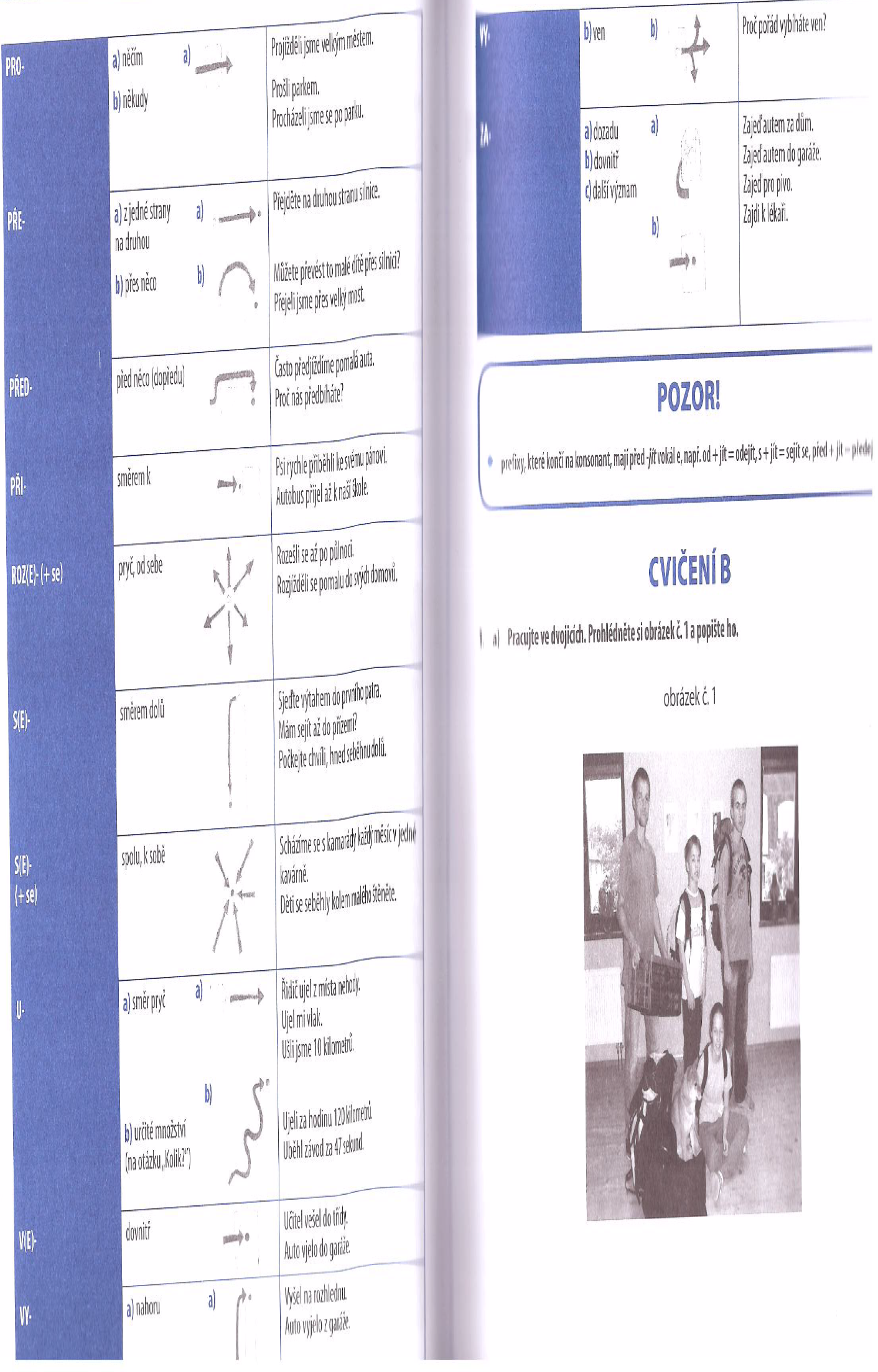 Vysvětlete význam předponových sloves:

vejít do místnosti 
zabodnout nůž
uskočit 
přepsat
vyjít na kopec 
docvičit
převrhnout 
vznést se
rozutíkat se 
odstěhovat
obejít 
dojít
Řekněte, jak se pozměnil základní význam sloves jet, jíst, pít, spát vlivem předpon, a vytvořte věty:

dojet, objet, odjet, přejet, projet, přijet, rozjet (se), sjet, vyjet, vjet, zajet

jíst, sníst, dojíst, najíst se, přejíst se

pít, vypít, zapít, dopít, napít se

spát, dospat, přespat, vyspat se, prospat se
Vysvětlete významový rozdíl mezi dvojicemi vět:

Dopili kávu. – Vypili kávu.
Cestou nás dojeli. – Cestou nás předjeli.
To si jistě domyslíš. – To si jistě vymyslíš.
Dolila mi víno. – Nalila mi víno.
Nasypala sůl do slánky. – Vysypala sůl na stůl.
Natrhl jsem list v knize. – Vytrhl jsem list z knihy.
Natáhni ruce, prosím. – Roztáhni ruce, prosím.
Najedl jsem se výborně. – Dnes jsem se přejedl.
Našeho souseda okradli. – Našeho souseda vykradli.
Není třeba se omlouvat. – Stále se vymlouvá.
Otočila se k nám. – Natočila se k nám.
Všechno vám oplatíme. – Všechno vám zaplatíme.